Cell Division & Mitosis
Biology
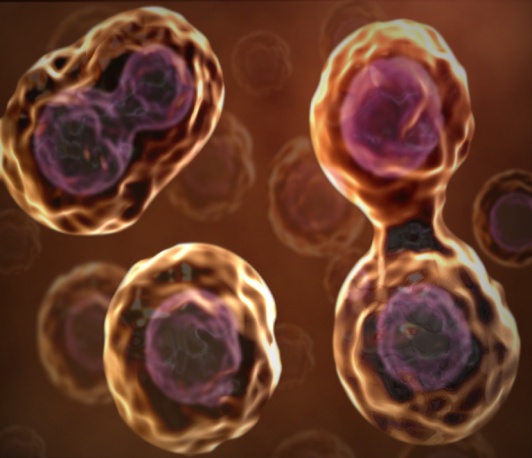 Why Do Cells Divide?
Keep cells small
Cells that are too big are not efficient 

Replace worn out or damaged cells 

Growth in multi-cellular organism
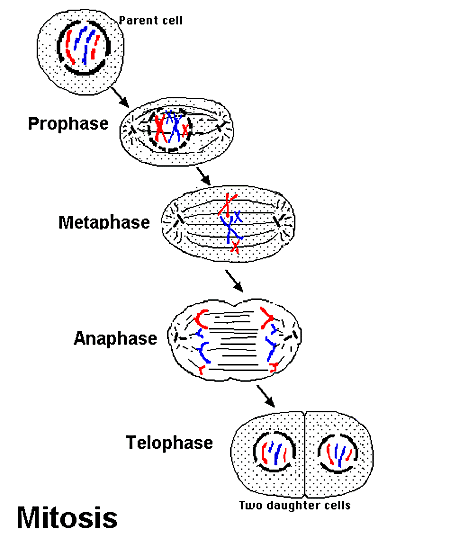 Parts that Divide
Nucleus
Mitosis: Division of 
   the nucleus

Cytoplasm
Cytokinesis: division of the cytoplasm
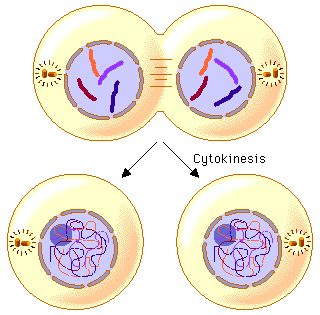 Structures Involved in Cell Division
Centrioles
Found only in animal cells
Location: near the nucleus
Job: to form mitotic spindle; helps to move chromosomes during mitosis.
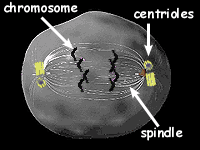 DNA = genetic material

 Organized in 2 ways 
Chromatin
Occurs this way during interphase
Long and stringy
Chromosomes
Occurs this way during mitosis
Dense and compact
Chromatid
This is also known as an unreplicated chromosome

Sister Chromatids
This is also known as a replicated chromosome
Each sister chromatid contains the same genes

Centromere
Where the chromosome narrows
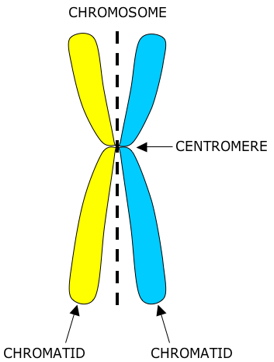 Phases of Mitosis
Interphase – before Mitosis!!

Mitosis: division of the nucleus
Phases of Mitosis
Prophase
Metaphase
Anaphase
Telophase
Interphase
DNA is in the form of chromatin.
Nuclear membrane is visible.
Nucleolus is visible.
Centrioles located near the nucleus
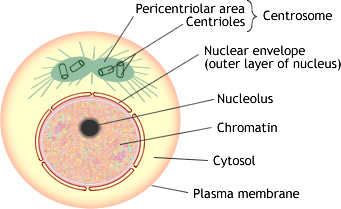 Prophase
Chromatin turn into chromosomes
Nuclear membrane disappears.
Nucleolus disappears. 
Centrioles move to opposite ends. 
Mitotic spindle form.
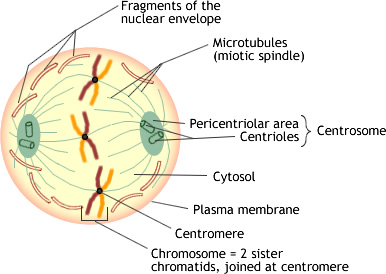 Metaphase
Meta : middle
Mitotic spindle finished forming. 
Chromosomes are lined up in the middle of the cell.
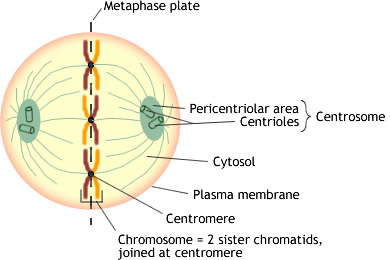 Anaphase
Think opposite like an antonym.
Chromatids are pulled to opposite ends of the cell
Cells starts to elongate.
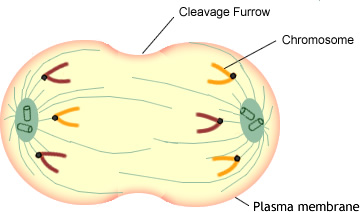 Telophase
Nuclear membrane reforms. 
Nucleolus reforms. 
Chromosomes change to chromatin.
Cytokinesis begins.
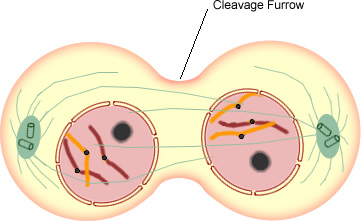 Results of Mitosis
Start with 1 parent cell and end with 2 daughter cells.


THE CHROMOSOME NUMBER STAYS THE SAME!!!!!!!!!